Ball and the Stick 3 model
Przerobić tutorial on-line dostępny na stronie NEURONA w zakładce Documentation:
Ball and stick 3: Extensible network of cells

https://nrn.readthedocs.io/en/8.2.6/tutorials/ball-and-stick-3.html
Rozszerzenie – model dwuwarstwowy
W oparciu o model komórki BallAndStick, stworzyć dwie warstwy komórek, położonych na okręgach znajdujących się na różnych wysokościach  osi z. 

Model można wykonać rozszerzając procedurę (Tutorial 2):

def create_n_BallAndStick(n, r):

Lub procedurę (Tutorial 3):

def _create_cells(self, N, r):

należącą do definicji klasy 

class Ring:
Rozszerzenie – model dwuwarstwowy
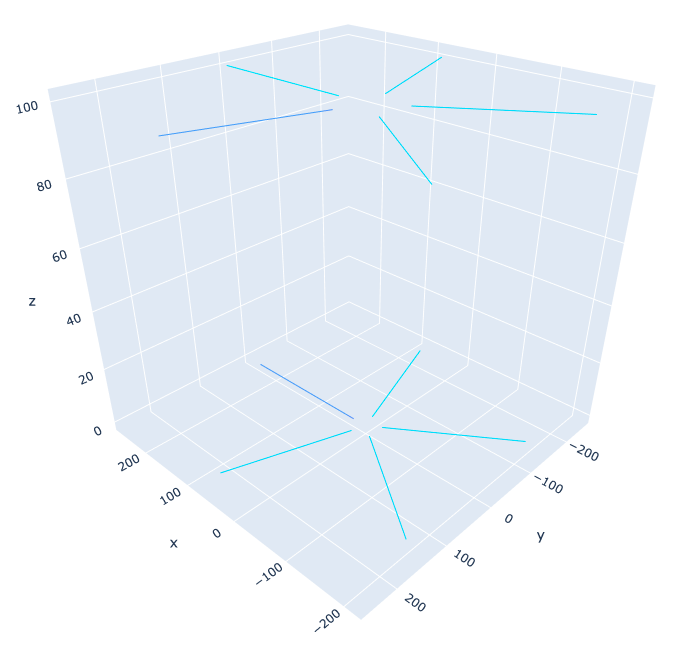 import plotly
ps = h.PlotShape(True)
ps.variable('v’)
ps.scale(-80, 40)
ps.exec_menu("Shape Plot")
ps.exec_menu("Show Diam")
ps.plot(plotly).show()
Pracujac w Jupyter Notebook należy dodać:

import plotly.io as pio
pio.renderers.default = "browser"
Własności biofizyczne i połączenia
Warstwa górna składa się z komórek pobudzających (EXC)

Warstwa dolna składa się z komórek hamujących (INH)

Komórki EXC pobudzają się sekwencyjnie tzn:
	EXC(n) -> EXC(n+1), EXC(-1) -> EXC(0)

	Synapsa pobudzająca syn_E znajduje się w dend(0.5).
	syn_E.tau = 0.1 * ms #default value
	syn_E.e = 0 * mV #default value
	parametry połączenia EE:
	nc_EE.weight[0] = 0.05
	nc_EE.delay = 5
Własności biofizyczne i połączenia
Komórki EXC pobudzają homologiczne komórki INH, tzn: EXC(n) -> INH(n)

Synapsa pobudzająca syn_E znajduje się w dend(0.5).
	syn_E.tau = 0.1 * ms #default value
	syn_E.e = 0 * mV #default value
	parametry połączenia EI:
	nc_EI.weight[0] = 0.05
	nc_EI.delay = 5

Komórki INH hamują homologiczne komórki EXC, tzn: INH(n) -> EXC(n)

Synapsa hamująca syn_I znajduje się w soma(0.5).
	syn_I.tau = 2 * ms
	syn_I.e = -70 * mV 
	parametry połączenia IE:
	nc_IE.weight[0] = 0.05
	nc_IE.delay = 15
Własności biofizyczne i połączenia
Komórka EXC(0) dostaje na synapsę pobudzającą pojedyncze wejście zewnętrzne, które uruchamia cały model (tak, jak w Tutorialu 2 i 3).

stim = h.NetStim() # Make a new stimulator

## Attach it to a synapse in the middle of the dendrite of the first cell in the network.
syn_ = h.ExpSyn(my_cells_E[0].dend(0.5))
syn_.tau = 2 * ms
syn_.e = 0 * mV

stim.number = 1
stim.start = 9
ncstim = h.NetCon(stim, syn_, 0, 1, 0.04)
Wyniki
Wyniki przedstawić poprzez animację Shape Plot:
from neuron import h, gui, gui2

ps = h.PlotShape(True)
ps.variable("v")
ps.scale(-80, 40)
ps.exec_menu("Shape Plot")
ps.show(0)
h.flush_list.append(ps)

h.tstop = 100
h.nrncontrolmenu()
h.movierunpanel()
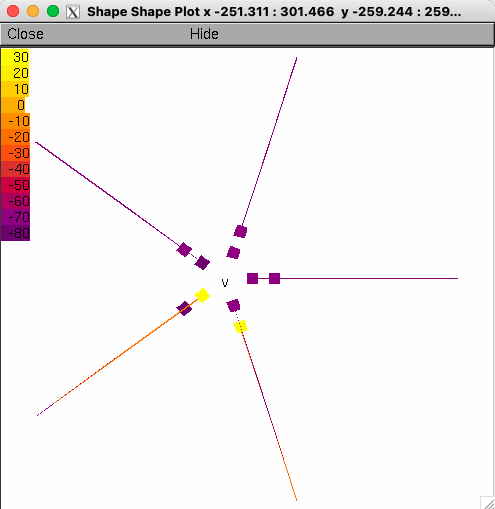 Wyniki
Oraz poprzez wykres potencjału błonowego somy w wybranej komórce EXC i INH
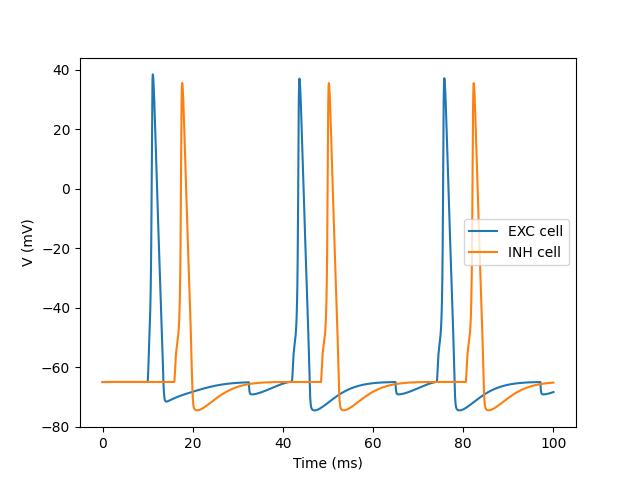